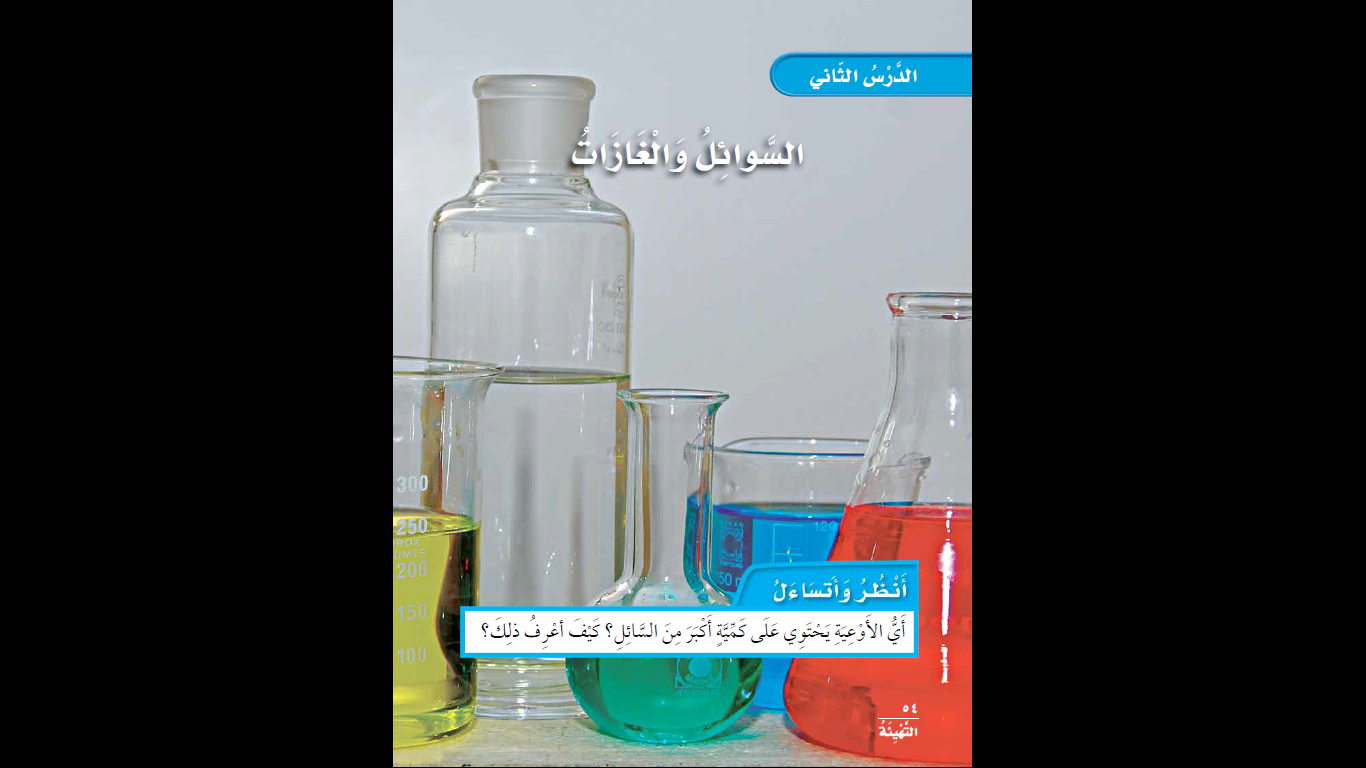 أهْداف الدَّرْس
الهدف الأول: تحديد بعض خواصِّ السَّوائل والغازات.
الهدف الثاني: المقارنة بيْن خواصِّ السوائل والغازات.
ما السائل؟
- تحديد بعض خواصِّ السَّوائل والغازات.
الهدف الأول
المعرفة السّابقة
س1 : فيمَ تتشابه السَّوائل والغازات مع المواد الصّلبة؟
س2 : فيمَ تختلف السَّوائل والغازات عن المواد الصّلبة؟
ما السائل؟
الهدف الأول
- تحديد بعض خواصِّ السَّوائل والغازات.
ما السائل؟
- تحديد بعض خواصِّ السَّوائل والغازات.
الهدف الأول
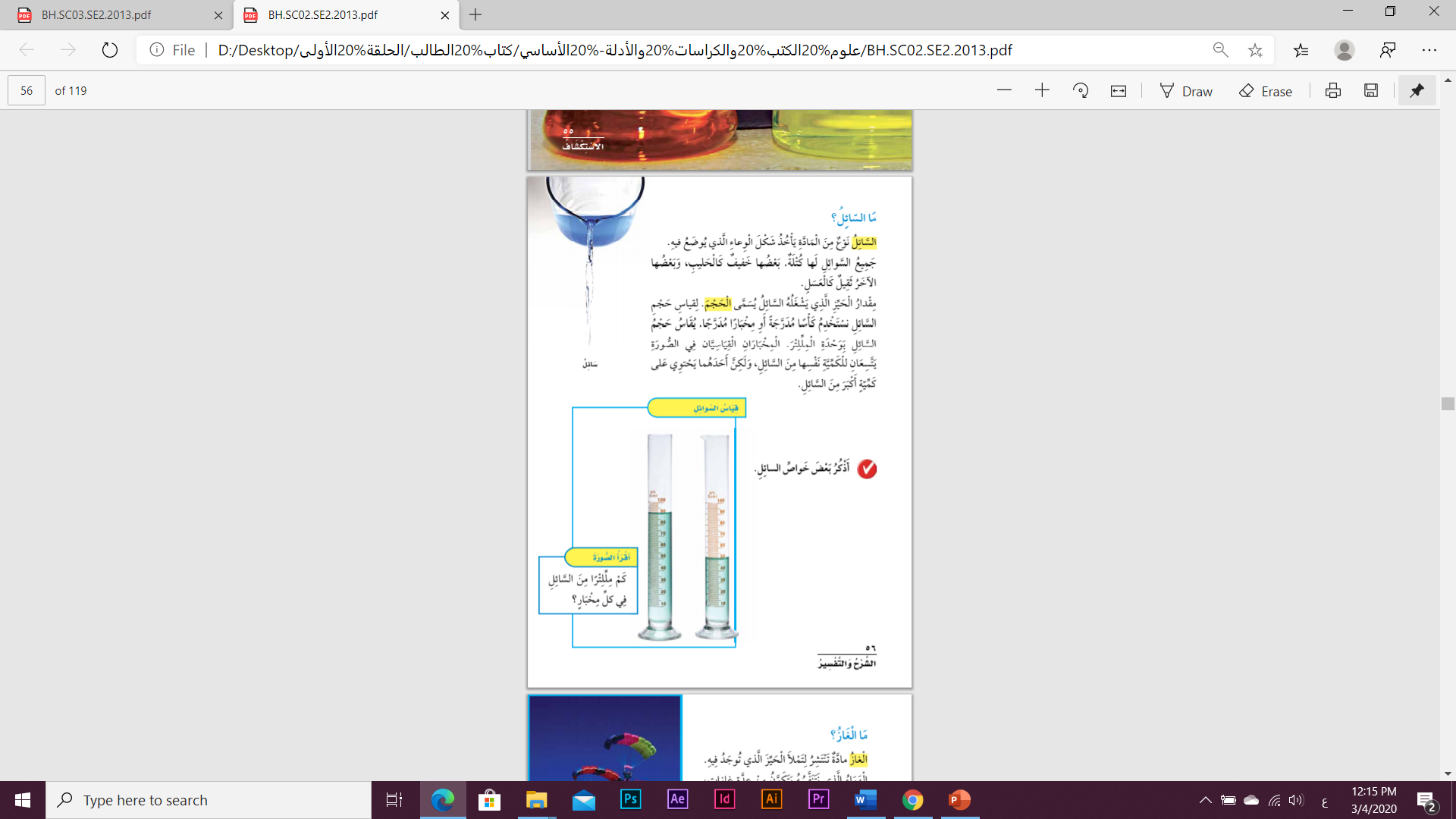 من خصائص السّائل:
- يأخذ شكل الوعاء الذي يوضع فيه.
السّائل له كتلة.
- السّائل له حجم لأنَّه يشغل حيِّزًا.
ما الغاز؟
- تحديد بعض خواص السوائل والغازات.
الهدف الأول
من خصائص الغاز:

ينتشر الغاز ليملأ الحيز الذي يوجد فيه.
يتكون الهواء من عدَّة غازات أحدها الأوكسجين.
نحن لا نرى الغازات في الهواء لكنها موجودة في كلِّ مكان.
الغازات ليس لها شكل خاص بها.
الغازات لها كتلة.
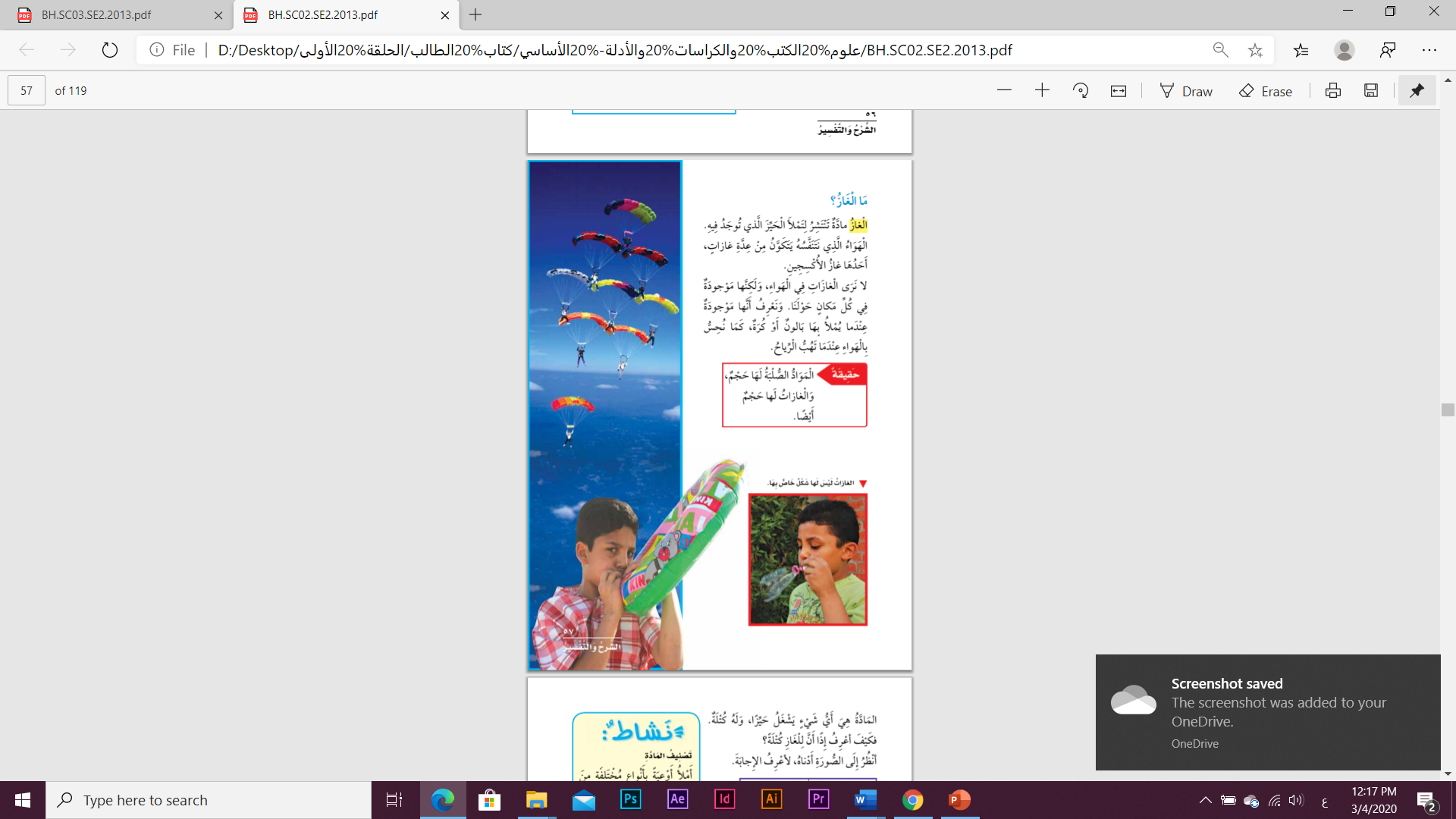 السوائل والغازات
- المقارنة بيْن خواصِّ السوائل والغازات.
الهدف الثاني
التشابه
الاختلاف
الاختلاف
(نشاط)
امْلأ المخطَّط التَّنْظيمي التَّالي:
..............................
..............................
............................................................
..............................
..............................
............................................................
...................................................................................................................
الغاز
السائل
السوائل والغازات
- المقارنة بيْن خواصِّ السوائل والغازات.
الهدف الثاني
التشابه
الاختلاف
الاختلاف
(نشاط)
امْلأ المخطَّط التَّنْظيمي التَّالي:
ليس لها حجم ثابت
لها حجم ثابت
ليس لها شكل محدد
 
لها كتلة
الغاز
السائل